Nathan DEPRES
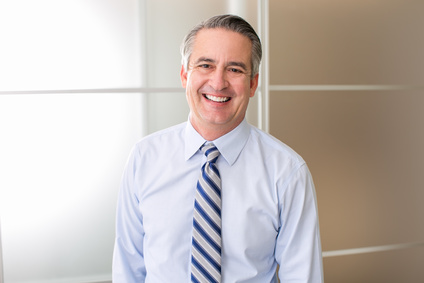 Adresse : 12 rue de la Réussite 75012 Paris 
Tel : 01.02.03.04.05
Mob : 06.01.02.03.04
Mail : mail@mail.com
Web : LinkedIn.com/Moi
Titre du poste
recherché
Objectif

Décrivez votre objectif professionnel, vos aptitudes pour le poste, vos compétences clés. Il ne s’agit pas ici de rédiger une lettre de motivation. Soyez simple précis et direct.
Formation
 DIPLÔME - UniversitéDécrivez en une ligne les objectifs et les spécialités de cette formation.

DIPLÔME - UniversitéDécrivez en une ligne les objectifs et les spécialités de cette formation.

DIPLÔME - UniversitéDécrivez en une ligne les objectifs et les spécialités de cette formation.
Compétences
Sérieux

Leader

Ponctuel

Organisé

Communiquant
Photoshop CS

Comptabilité

Gestion

PHP MySQL

Office 2017
Expériences professionnelles

2004 : TITRE DU POSTE – ENTREPRISE
Descriptif du poste et des différentes missions. Votre texte votre texte votre texte votre texte votre texte Votre texte votre texte votre texte votre texte votre texte
 
2004 : TITRE DU POSTE – ENTREPRISE
Descriptif du poste et des différentes missions. Votre texte votre texte votre texte votre texte votre texte Votre texte votre texte votre texte votre texte votre texte
 
2004 : TITRE DU POSTE – ENTREPRISE
Descriptif du poste et des différentes missions. Votre texte votre texte votre texte votre texte votre texte Votre texte votre texte votre texte votre texte votre texte

2004 : TITRE DU POSTE – ENTREPRISE
Descriptif du poste et des différentes missions. Votre texte votre texte votre texte votre texte votre texte Votre texte votre texte votre texte votre texte votre texte
Hobbies 

Indiquez vos hobbies et centres d'intérêts qui peuvent apporter un plus à votre candidature. Indiquez vos hobbies et centres d'intérêts qui peuvent apporter un plus à votre candidature.
Cher(e) Candidat(e)

Merci d'avoir téléchargé ce modèle sur notre site. Nous espérons qu'il vous aidera à mettre en valeur votre CV.

---------------------------------------------------------------------------------------

Besoin de conseils pour rédiger votre CV ou vous préparer pour l’entretien d’embauche ? Consultez nos articles :

- Le titre du CV : guide pratique + 30 exemples
- Comment mettre en valeur son expérience professionnelle ?
- Rédiger une accroche de CV percutante + 9 exemples
- Les 7 points clés d'un CV réussi
- Personnalisez votre CV avec des icônes gratuites
- Bien préparer son entretien 

Nous proposons également plusieurs centaines d'exemples de lettres de motivation classées par métier et des modèles pour les mettre en forme.

- 1200 exemples de lettres de motivation 
- Les modèles de courrier
- Tous nos conseils pour rédiger une lettre efficace 


Nous vous souhaitons bonne chance dans vos recherches et vos entretiens  


Enfin, rappelez-vous qu'une bonne candidature est une candidature personnalisée ! Prenez donc le temps de la rédiger avec soin car elle décrit votre parcours professionnel et votre personnalité. 








----------------
Copyright : Les contenus diffusés sur notre site (modèles de CV, modèles de lettre, articles ...) sont la propriété de creeruncv.com. Leur utilisation est limitée à un usage strictement personnel. Il est interdit de les diffuser ou redistribuer sans notre accord. Contenus déposés dans 180 pays devant huissier. Reproduction strictement interdite, même partielle. Limité à un usage strictement personnel. Disclaimer : Les modèles disponibles sur notre site fournis "en l'état" et sans garantie.

Créeruncv.com est un site gratuit.